REDD+ Safeguards:
How UN-REDD supports development of country approaches
Tokyo, 7 October 2013

Valerie Kapos, UNEP-WCMC
REDD+ May Deliver Multiple Benefits Beyond Carbon
Environmental
Contributing to biodiversity conservation
Securing ecosystem services
Climate regulation through reduced  GHG emissions
Regulating water quantity and quality
Soil conservation & sedimentation control 
Provision of timber and NTFPs
Pollination
 . . . 
Social
Improved livelihoods
Clarified rights to resources
. . .
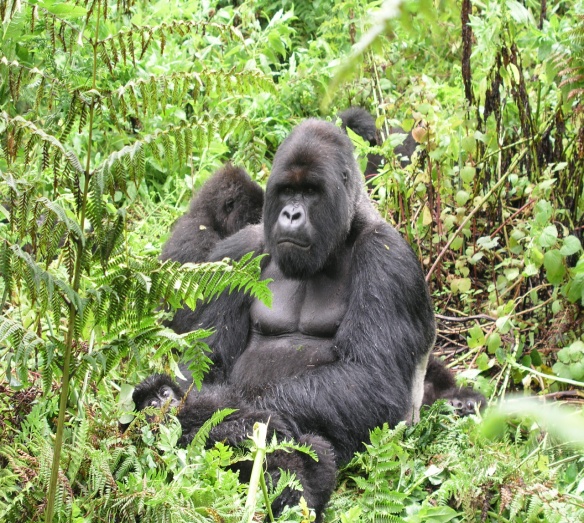 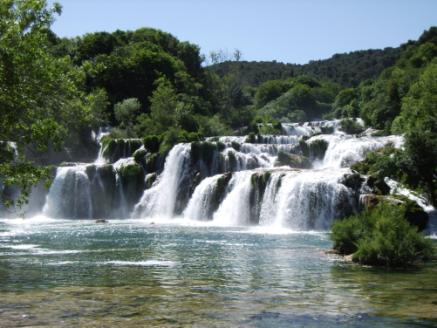 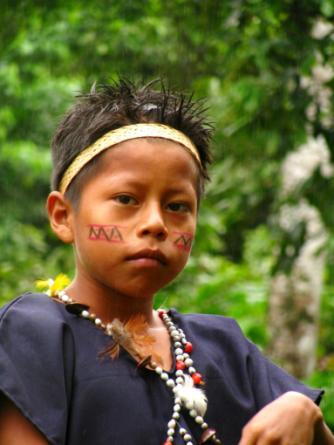 REDD+  also has risks
Environmental 
Replacement of natural forest with plantation
Displacement of pressures to locations and systems of conservation importance
Social
Reduced access to resources
Limited participation
Poor governance
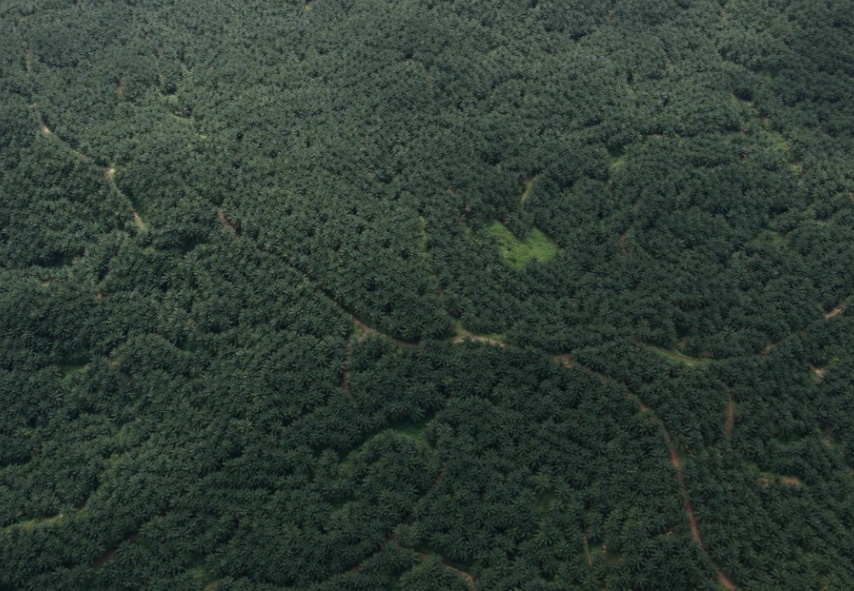 [Speaker Notes: The displacement point is one of the main reasons for REDD+ being a national mechanism – a country could very effectively conserve a particular park or patch of forest, but lose everything else.  The question is one of net balance. Even so, there are worries about international leakage.  Leakage or ILUC presents serious challenges  for measurement]
UNFCCC Safeguards Address Benefits & Risks  of REDD+
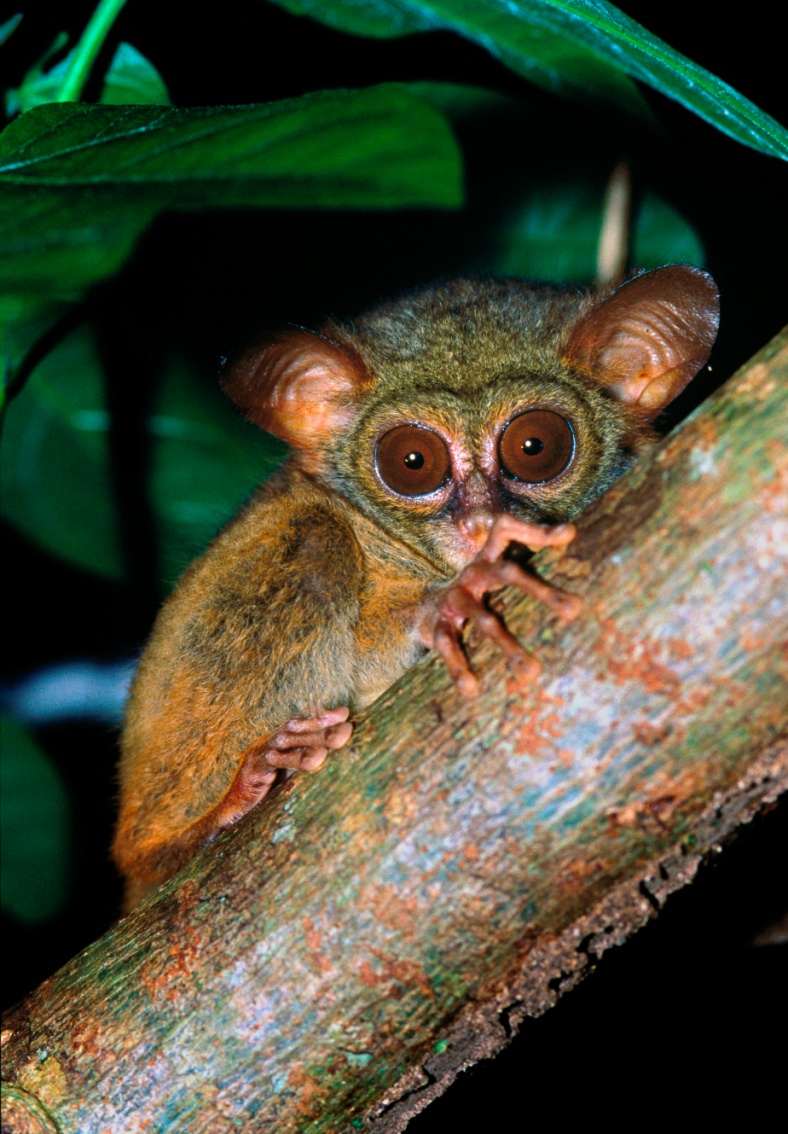 Countries have agreed to promote and support them
Formulation is (necessarily) general – countries need to decide how to apply them
Some concerns that, especially through emphasis on benefits as well as risks, they:
Broaden the agenda
Place additional burdens on countries
[Speaker Notes: Recognising that benefits and risks of REDD are potentially very important, the UNFCCC discussed them at length and in 2010 adopted a set of safeguards.  These are quite general and countries are variously asked to promote & support them or ‘address and respect’ them – it is not yet clear how binding they are]
Cancun safeguards (2010)
Including:
	“[REDD+] Actions are consistent with the conservation of natural forests and biological diversity, ensuring that actions referred to in paragraph 70 of this decision are not used for the conversion of natural forests, but are instead used to incentivize the protection and conservation of natural forests and their ecosystem services, and to enhance other social and environmental benefits”

Cancun Agreements:FCCC/CP/2010/7/Add.1 Appendix I
[Speaker Notes: These are vital]
The UN-REDD Programme
United Nations collaborative initiative on Reducing Emissions from Deforestation and forest Degradation in developing countries 
UNDP, UNEP, FAO
Supports nationally-led REDD+ processes 
46 Partner countries, supported through:
Direct support to implementation of national programmes
 Developing common approaches, analyses, methodologies, tools, data and best practices
6
[Speaker Notes: The UN-REDD Programme is the United Nations collaborative initiative on Reducing Emissions from Deforestation and forest Degradation (REDD) in developing countries. The Programme was launched in 2008 and builds on the convening role and technical expertise of the Food and Agriculture Organization of the United Nations (FAO), the United Nations Development Programme (UNDP) and the United Nations Environment Programme (UNEP). The UN-REDD Programme supports nationally-led REDD+ processes and promotes informed and meaningful involvement of all stakeholders, including Indigenous Peoples and other forest-dependent communities, in national and international REDD+ implementation.

The Programme supports national REDD+ readiness efforts in 46 partner countries, spanning Africa, Asia-Pacific and Latin America, in two ways: (i) direct support to the design and implementation of UN-REDD National Programmes; and (ii) complementary support to national REDD+ action through common approaches, analyses, methodologies, tools, data and best practices developed through the UN-REDD Global Programme. By July 2012, total funding for these two streams of support to countries totaled US$117.6 million.]
UN-REDD Programme
UN collaborative initiative (FAO, UNDP, UNEP) supporting nationally-
led REDD+ readiness processes in 47 countries:
Design and implementation of UN-REDD National Programmes (16 countries)
Targeted support for partner countries
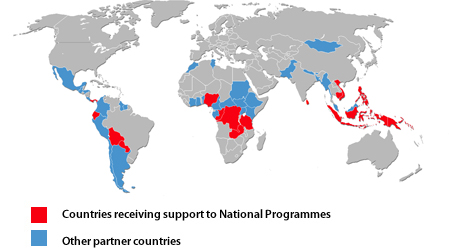 UN-REDD Global Work Areas
Global work on common approaches, analyses, methodologies,
tools, data and best practices:
MRV and monitoring
National governance systems
Accountable management of REDD+ funding
Participatory decision making, strategy development and implementation
Safeguards and multiple benefits
Green economy and REDD+
Knowledge management
Objectives of UN-REDD Work on Safeguards
To address social and environmental issues in UN-REDD National Programmes and other UN-REDD funded activities
To support countries in developing country approaches to safeguards in line with the UNFCCC
Themes of UNFCCC ‘Cancun’ Safeguards
Broad statements that cover:
Consistency with national objectives and international undertakings
Transparent forest governance structures
Respect for indigenous peoples and local communities
Effective participation of relevant stakeholders
Conservation of natural forests and biodiversity
Enhancement of social and environmental benefits
Permanence of REDD+ actions
Displacement of emissions
Safeguards
REDD+ safeguards are needed to reduce potential risks 
from REDD+ and enhance potential benefits






Vary with REDD+ activity and spatially  
		 multiple benefits work
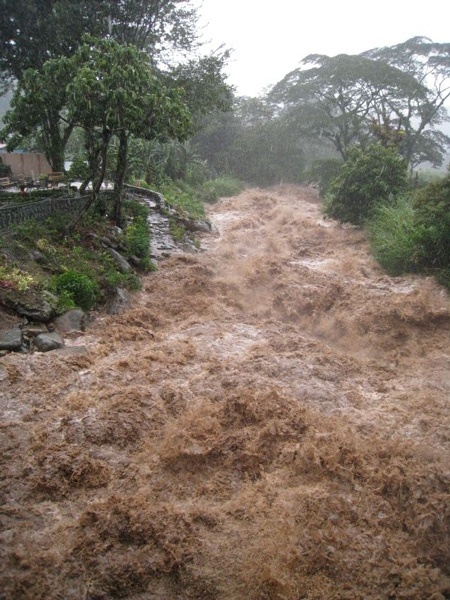 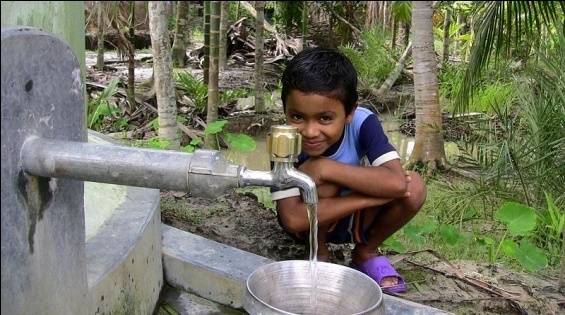 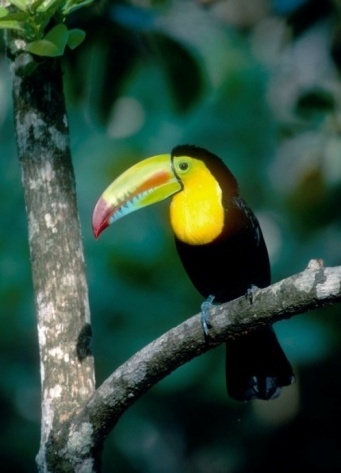 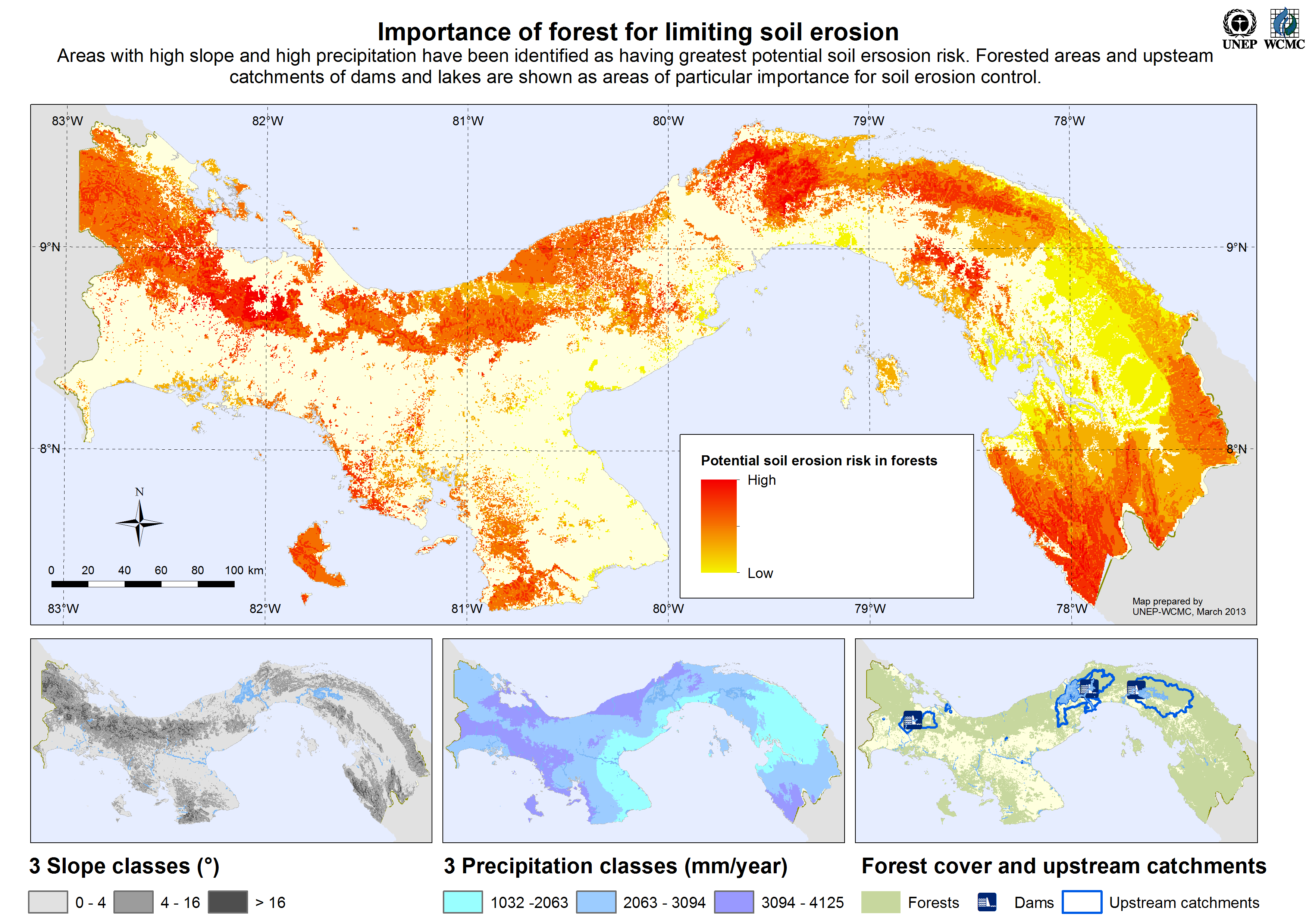 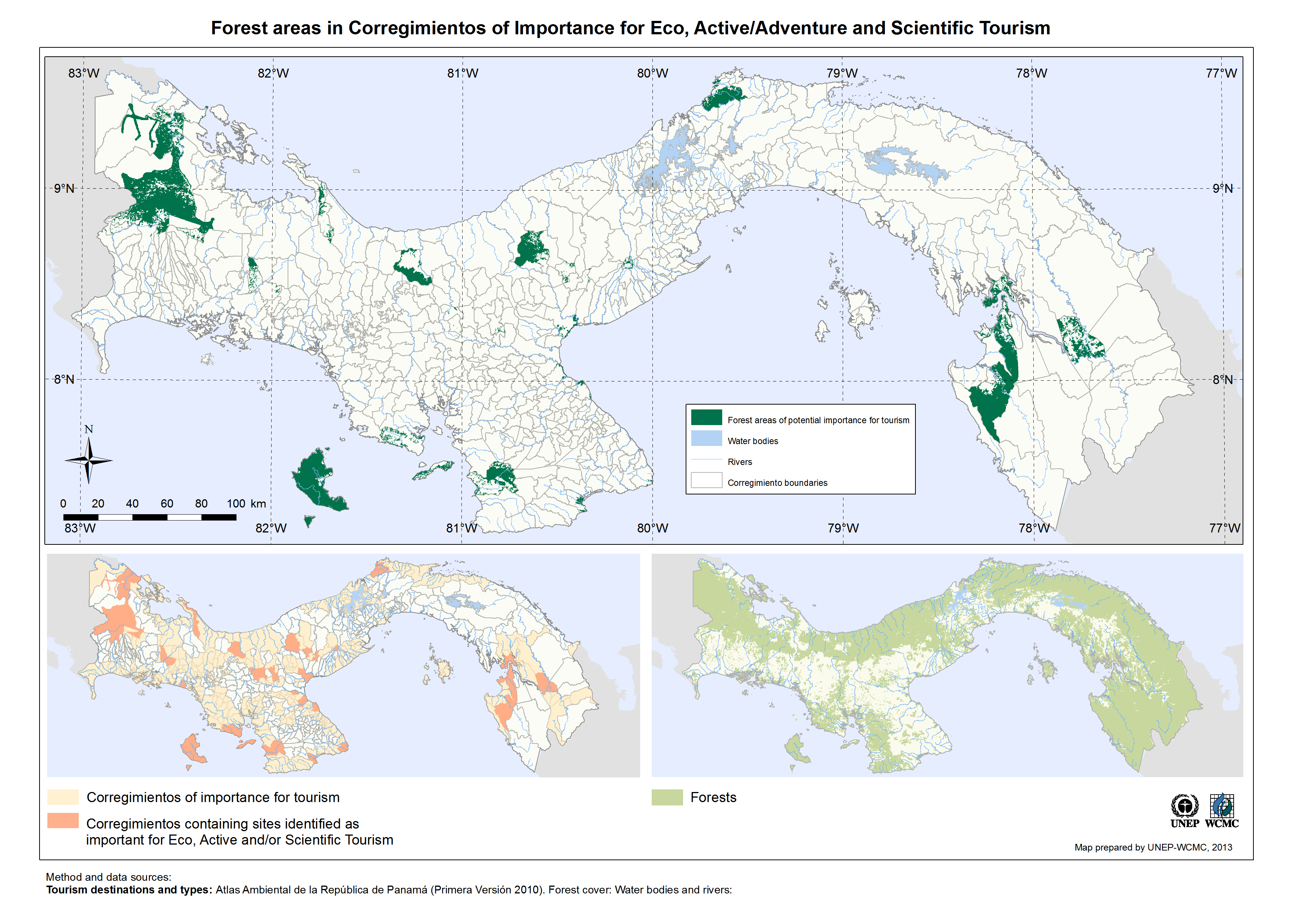 REDD+ activity benefits and risks
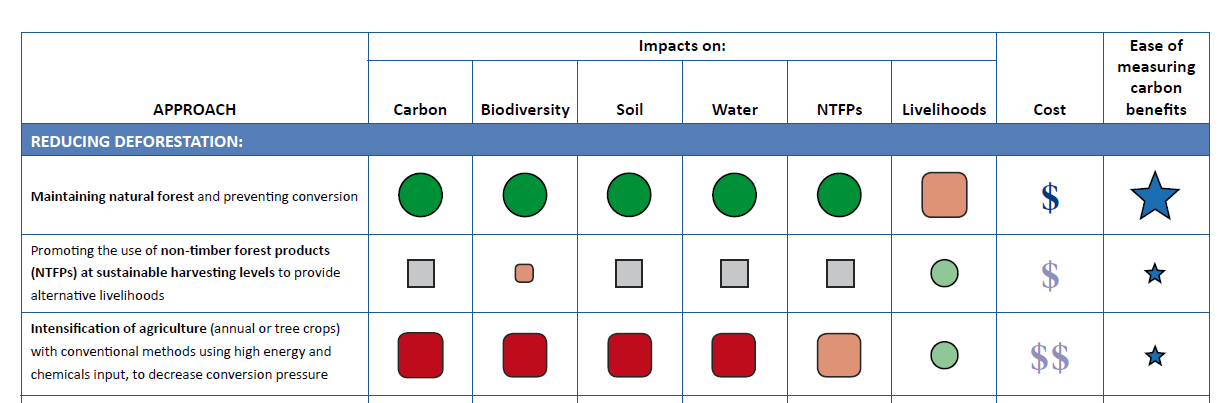 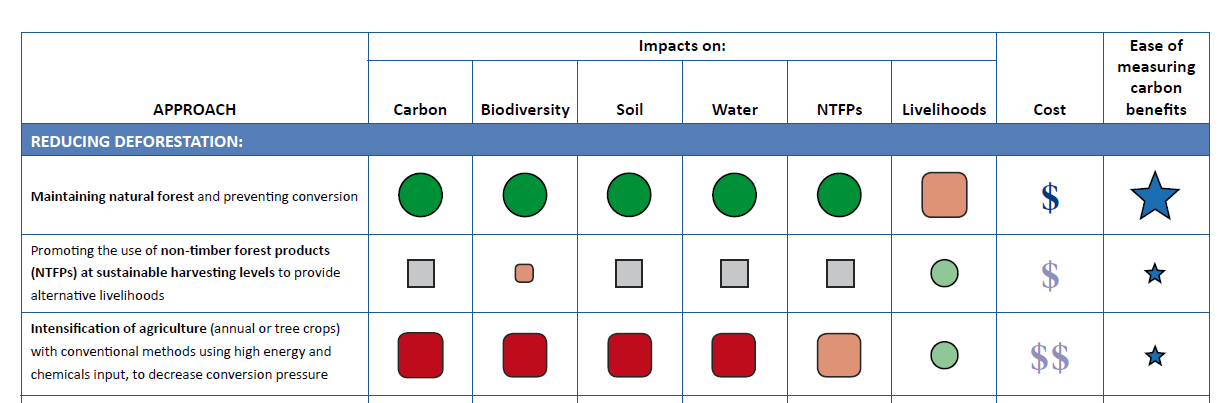 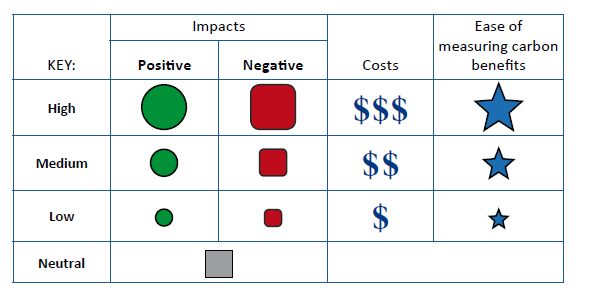 Development of a Country Approach to Safeguards
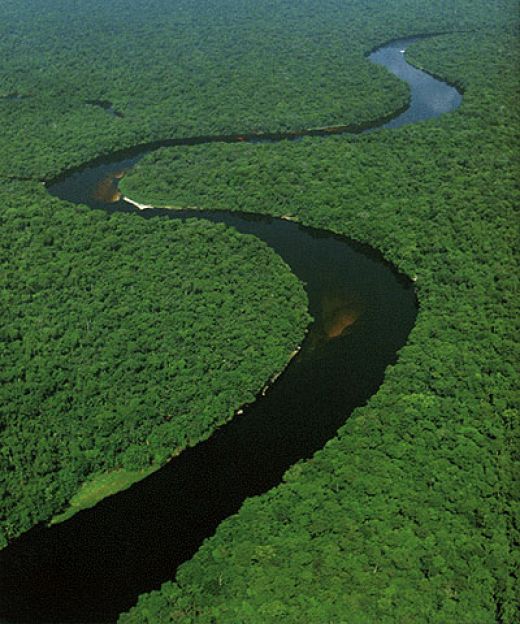 No fixed, linear path
Steps to take will depend on:
 what is in place 
 objectives defined by the country
Throughout the process, effective participation will be essential
Core Elements of a Country Approach to Safeguards
Institutions





Processes and Procedures
1.Identification/ development of relevant safeguards to be addressed and respected:
 Policies, laws and regulations (PLRs), either existing or those created for REDD+
2. Safeguard Information System (SIS):
 Existing or new indicators, methodologies for collecting information, and framework for provision of information
Generic steps for development of a country approach to safeguards
1.Gap analysis of existing systems
2.Development of indicators
3.Data collection/ information provision approaches
Institutions
Safeguards Information System
Policies, Laws and Regulations
1. Defining the goals of the safeguards approach
2. Gap analysis of existing social/ environmental PLRs and procedures
3. Creation of new PLRs and procedures (if necessary)
Processes and procedures
Defining the goals
Why is the REDD+ safeguards approach being established?
Interpret UNFCCC decision from country perspective and links to other processes
Consideration of social and environmental risks and benefits of activities from initial REDD+ strategy
Responding to other objectives, e.g. donor or investor policies
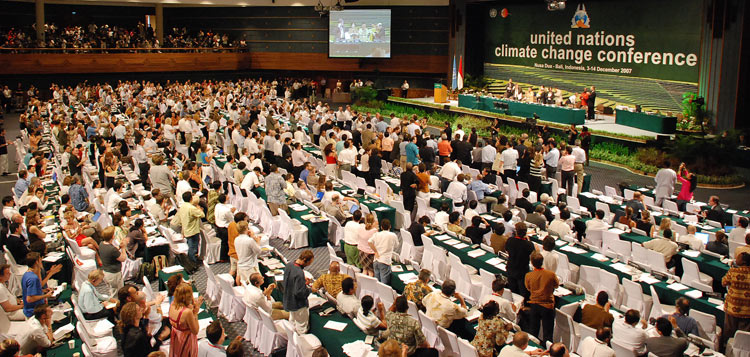 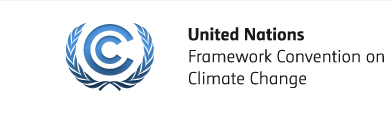 UN-REDD Social and Environmental Principles and Criteria (SEPC) can help add 
detail to the broad principles of Cancun Safeguards
Social and Environmental Principles
Apply norms of democratic governance, as reflected in national commitments and Multilateral Agreements
Respect and protect stakeholder rights in accordance with International obligations
Promote sustainable livelihoods and poverty reduction
Contribute to low-carbon, climate-resilient sustainable development policy, consistent with national development strategies, national forest programmes, and commitments under international conventions and agreements
Social and Environmental Principles
5. Protect natural forest from degradation and/or conversion
6. Maintain and enhance multiple functions of forest including conservation of biodiversity and provision of ecosystem services
7. Avoid or minimise adverse impacts on non-forest ecosystem services and biodiversity
SEPC Principle 4 – policy coherence
Criterion 14 – Ensure consistency with and contribution to national climate policy objectives, including those of mitigation and adaptation strategies and international commitments on climate
SEPC Principle 5 – natural forest degradationor conversion
Criterion 20  – Avoid or minimise indirect land-use change impacts of REDD+ activities on forest carbon stocks, biodiversity and other ecosystem services
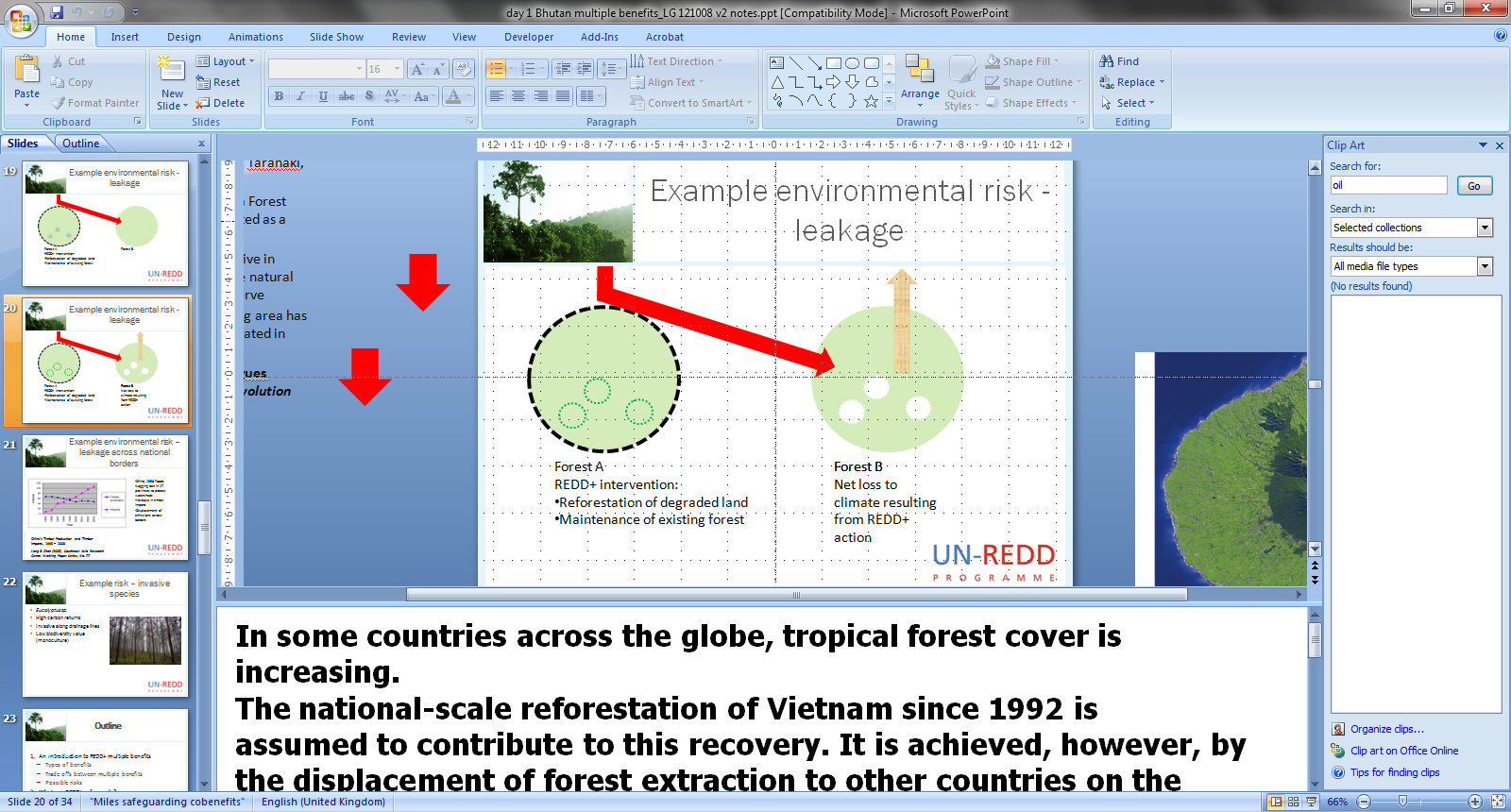 UN-REDD Tools to Support Country Approaches to Safeguards
Defining goals of the country safeguards approach
Defining/developing policies, laws, and regulations (PLRs)
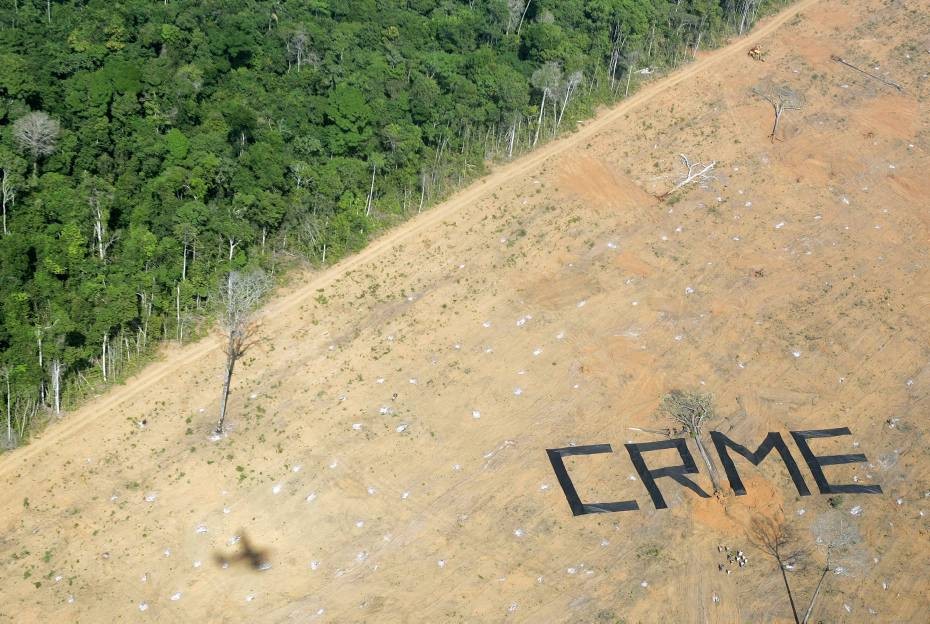 Gap analysis of existing PLRs
What PLRs already address goals?
What is the effectiveness of the existing system – what processes/institutions are missing?

SEPC Benefit and Risks Tool (BeRT) draft revision:

When considering how PLRs relate to reducing the displacement of emissions: 

Are there any agreements with neighboring countries on export of forest products?
Defining/developing Policies, Laws, and Regulations (PLRs)
Development of new PLRs

What PLRs and associated processes and institutions need to be in place to achieve the goals?

e.g. few countries have clear policies on how carbon rights are defined and protected
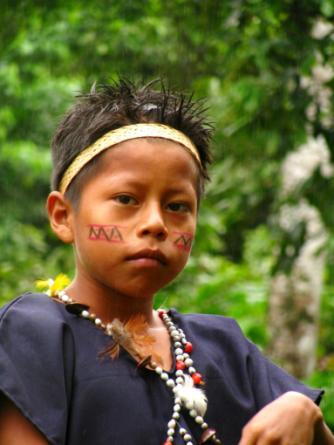 UN-REDD Tools to Support Country Approaches to Safeguards
Defining or developing safeguard policies, laws and regulations – 
Gap analysis of existing PLRs
UN-REDD Tools to Support Country Approaches to Safeguards
Defining or developing safeguard policies, laws and regulations –
 Development of new PLRs
Generic steps for development of a country approach to safeguards
1.Gap analysis of existing systems
2.Development of indicators
3.Data collection/ information provision approaches
Institutions
Safeguards Information System
Policies, Laws and Regulations
1. Defining the goals of the safeguards approach
2. Gap analysis of existing social/ environmental PLRs and procedures
3. Creation of new PLRs and procedures (if necessary)
Processes and procedures
Safeguard Information System (SIS)
Approach for collecting and providing information on how REDD+ safeguards are being addressed and respected throughout REDD+ implementation
Build on existing systems
Development ideally follows goal setting and gap analysis of PLRs
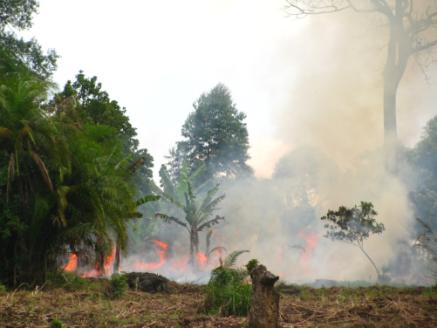 SIS – Gap analysis of existing systems
Review :
Information sources & systems related to each of the safeguards
Indicators
Data collection & measurement approaches
Systems supporting national implementation of other international conventions (CBD - NBSAPs)
Quality of sources/systems
Gaps
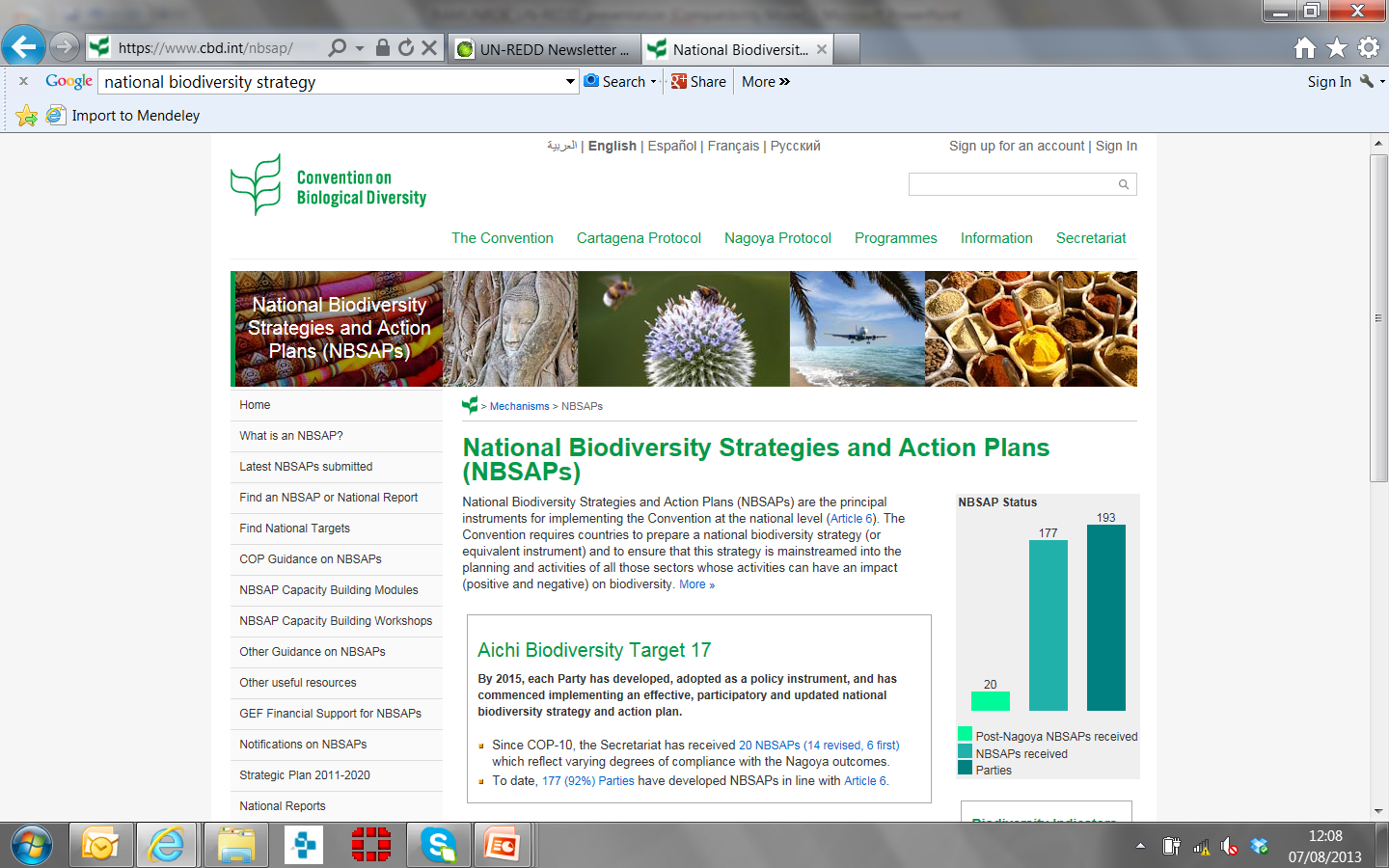 What kinds of new institutions/processes will be necessary?
SIS – Decisions to be taken on data collection
What data to collect (including scale considerations)
Methods to be used (e.g. household surveys; participatory approaches, such as participatory biodiversity monitoring)
Who will collect data / institutional roles
Frequency of data collection
How will information be stored
Provision of information framework (UNFCCC, country level, key stakeholders)
Quality assurance / internal evaluation process
UN-REDD Tools to Support Country Approaches to Safeguards
Safeguard Information Systems – 
Development of indicators
UN-REDD Tools to Support Country Approaches to Safeguards
Safeguard Information Systems – 
Methodologies for collecting information
Examples of UN-REDD support to countries on safeguards
‘Targeted support’ activities in 2013
Costa Rica
Reconciling the needs of different safeguard approaches (e.g. UN-REDD, Forest Carbon Partnership Facility, REDD+ Social and Environmental Standards) within the design of a single safeguard information system
Activities include:
Analysis of different safeguard approaches
Stakeholder analysis
Review of PLRs
Developing indicators and establishing information sources
Examples of UN-REDD support to countries on safeguards
Ecuador (National Programme)
Proposal for a multiple benefits monitoring system as part of a national System of Information and Monitoring for Safeguards and Multiple Benefits
Activities include:
National and sub-national consultation workshops on identification and prioritization of multiple benefits and risks
Identification of information requirements for different safeguards
Identification of potential indicators for priority benefits and risks
Examples of UN-REDD support to countries on safeguards
‘Targeted support’ activities 2013
Peru
“Design and initial implementation of a participatory monitoring
system for social and environmental safeguards.” Capacity building for 
indigenous peoples on monitoring

Argentina
Reconciling the needs of different safeguard approaches (e.g. UN-
REDD, FCPF) within the design of a single safeguard information
system.  Consultations in four different regions will take place.
Examples of UN-REDD support to countries on safeguards
Tanzania (National Programme)
Linkages between the national forest inventory and the development of spatial analyses to inform REDD+ environmental safeguards and development of an Safeguard Information System (SIS) 
Activities include: 
Analysis of current forest inventory methodology to identify how the information collected can feed into an SIS
Analysis of existing forest inventory data to derive spatial information on the potential for environmental benefits from REDD+
TanzaniaNatural forestestimation
National definition of forest
(10% canopy cover + 2 m height)
Montane & lowland forest
Woodland
Mangrove
Bushland  (>2m)
Thickets (>2m)
FAO FRA
(10% canopy cover + 5 m height)
Montane & lowland forest
Woodland
Mangrove
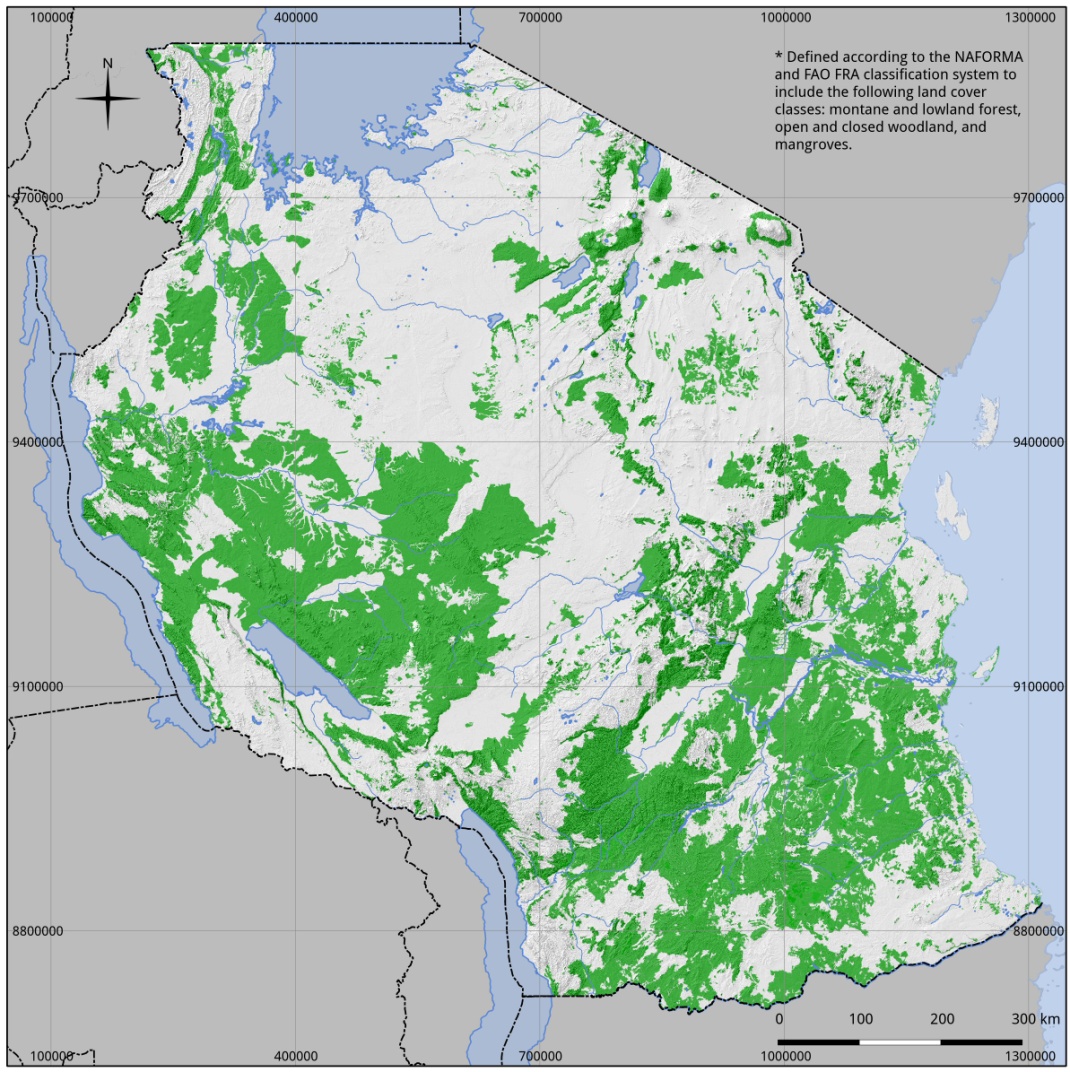 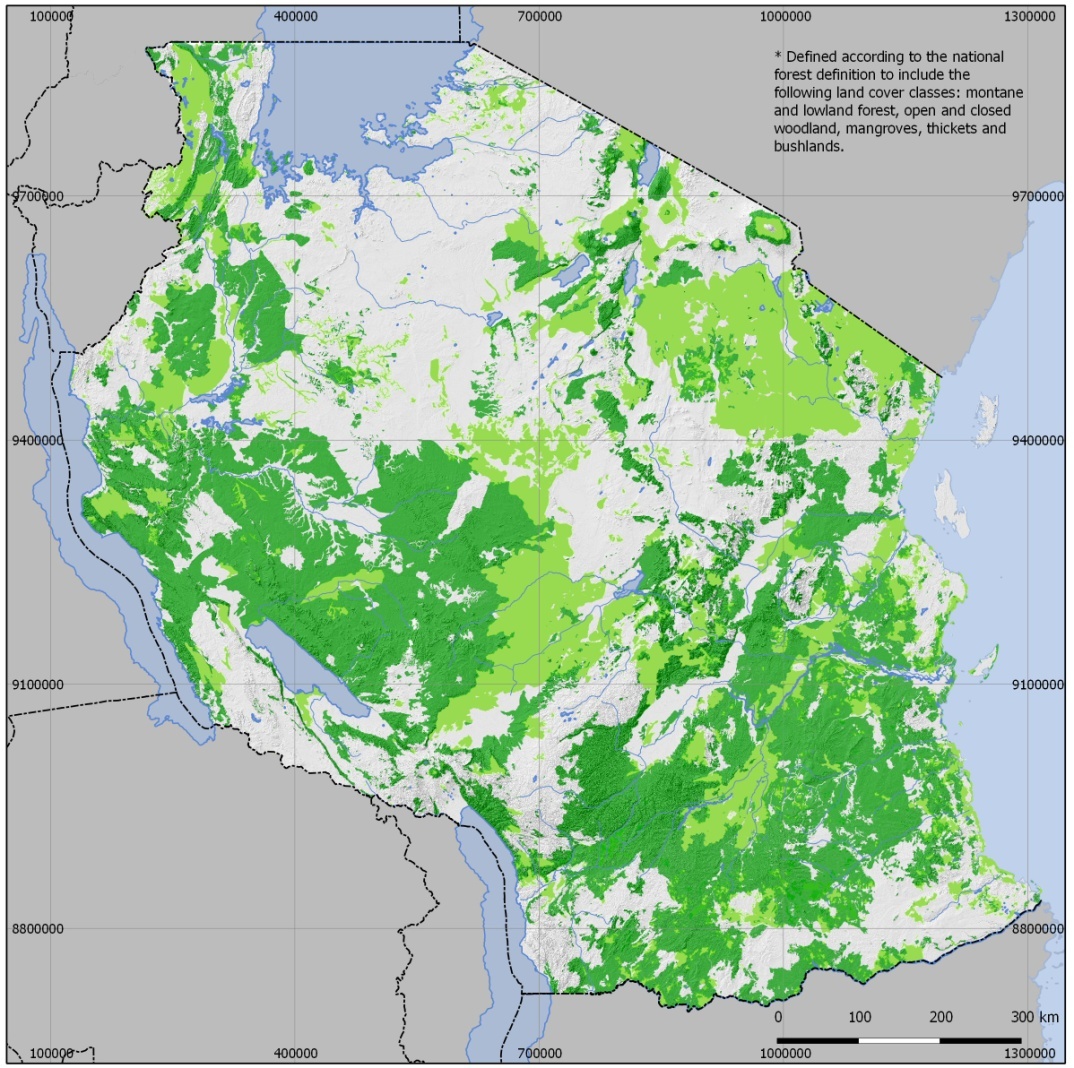 Map source: Derived form landcover classes in NAFORMA landuse landcover map 2010.
Summing up…
Countries carrying out REDD+ will need to develop a country approach to safeguards consistent with UNFCCC guidance and that satisfies all of the country’s priorities
The UN-REDD Programme has developed general guidance for creating country approaches
For each of these steps, tools and approaches have been developed, which are available to all countries online
Partner countries to the UN-REDD Programme can also receive financial and technical support on REDD+ safeguards and multiple benefits
Valerie Kapos

val.kapos@unep-wcmc.org 

Thank You
Website: http://www.un-redd.org